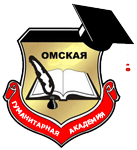 Министерство образования и науки РФ
Частное учреждение образовательная организация высшего образования«Омская гуманитарная академия»
Отчет по научной работе 
кафедры педагогики, психологии и социальной работы за 2016 год
Рягин С.Н., зав. кафедрой педагогики, психологии и социальной работы, профессор, доктор педагогических наук
1. Кадровый потенциал кафедры в 2016 году
Доктора наук – 2 (9%)
Кандидаты наук – 15 (68%) 
Практики, эксперты - 4 (18%) 
Аспиранты – 16
2. Наукометрические показатели сотрудников  кафедры на декабрь 2016 году
2. Кафедральная тематика НИР 2016-2019
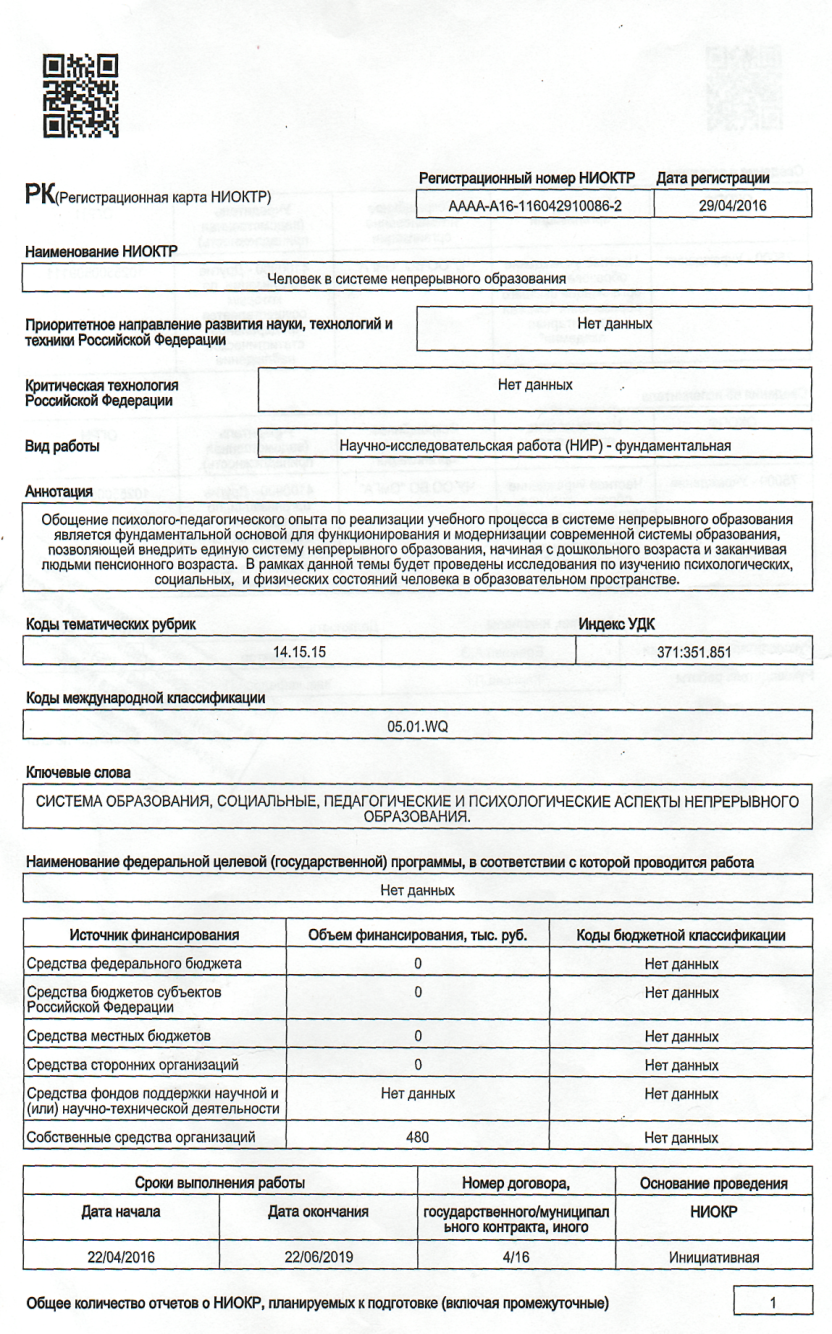 «Человек в системе непрерывного образования»
Регистрационная карта НИОКТР    АААА-А16-116042910086-2          от     29/04/2016

Научный руководитель: 
Рягин С.Н., зав. кафедрой педагогики, психологии и социальной работы, профессор, доктор педагогических наук
3. Учебники с грифом рекомендовано Минобрнауки
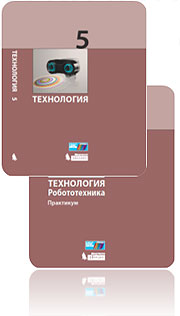 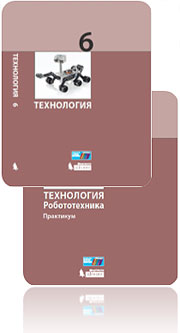 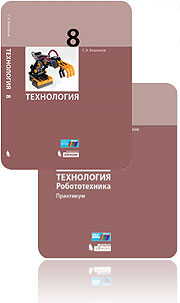 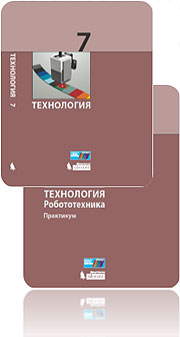 4. Монографии
4. Статьи в журналах, рекомендованных ВАК РФ
5. Статьи в журналах и сборниках РИНЦ
7. Учебно-методические рекомендации, изданные в ОмГА
8. Количество методических рекомендаций и ФОСов
9. НИР студентов
10. Научный кружок
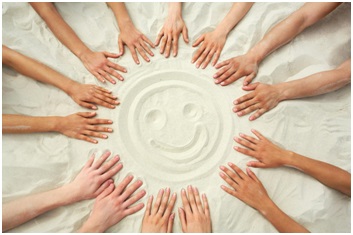 С 8 ноября на кафедре педагогики, психологии и социальной работы начал работу студенческий кружок«Песочная терапия. Тайны моего Я.»
Программа кружка включает в себя основы песочной терапии как самостоятельной техники и вида арт-терапии, а также личностную терапию в рамках техники интегративной песочной терапии (sandplay).
Занятия проводит ассистент кафедры педагогики, психологии и социальной работы, практический психолог 
Ставровская Валерия Владимировна.
Расписание кружка: 8 ноября – 17.00 29 ноября – 17.00 14 декабря - 17.00 24 января – 17.00 28 февраля – 17.00 28 марта – 17.00 25 апреля – 17.00 23 мая – 17.00
11. Гранты
12. Участия в конкурсах и мероприятиях
1.Савченко Т.В. Выступила в качестве ответственного за подготовку и проведение семинара на тему: «Новое в стандартах образования; ФГОС-3+и подготовка ФГОС-4», в  котором принимали участие весь профессорско-преподавательский состав кафедры педагогики, психологии и социальной работы Омской гуманитарной академии;
2.Савченко Т.В. Выступила в качестве ответственного за подготовку научных работ студентов и ППС кафедры  педагогики, психологии и социальной работы Омской гуманитарной академии к участию во II Международном конкурсе научных и образовательных концепций и разработок «ПЕДАГОГИЧЕСКИЕ ДОСТИЖЕНИЯ» - 2016г.;
3.Денисова Е.С. участие в 6-й международной научно-технической конференции «Техника и технология нефтехимического и нефтегазового производства» (Омск, апрель 2016);
4.Гилева Н.С.На конкурс «ПЕДАГОГИЧЕСКИЕ ДОСТИЖЕНИЯ» - 2016г отправлена ВКР Юрьевой В.С. – получила сертификат за участие;
5.Ставровская В.В. Диплом I степени общероссийского конкурса «Психологическое сопровождение образовательного процесса» 2016  (г.Кемерово);
6.Ставровская В.В.Участник Международного конкурса научных и образовательных концепций и разработок «Педагогические достижения – 2016» (г.Красноярск);
7.Хохлова Е.А. Заняла 1 – ое место в республиканском конкурсе «Атамура» - лучшее научное издание направление «Социальная психология» (Казахстан, Кокшетау, 29 января 2016 г.);
8.Хохлова Е.А. Заняла 2 – ое место в республиканском конкурсе «Атамура» - лучшее научное издание направление «Социальная педагогика» (Казахстан, Кокшетау, 29 января 2016 г.);
9.Логинова Н.Э.: участие в работе жюри :
-областного конкурса  профессионального мастерства «Открытый урок» (май 2016), проводимого Институтом развития образования Омской области
- областного конкурса  профессионального мастерства «Открытое занятие» для педагогов, работающих с детьми с ОВЗ (июнь 2016), проводимого Институтом развития образования Омской области
- регионального конкурса «Педагог школы для всех- 2016», проводимого Министерством образования Омской области